일본의 주장과 근거 그리고 반론- 일본은 옛날부터 독도의 존재를 인식
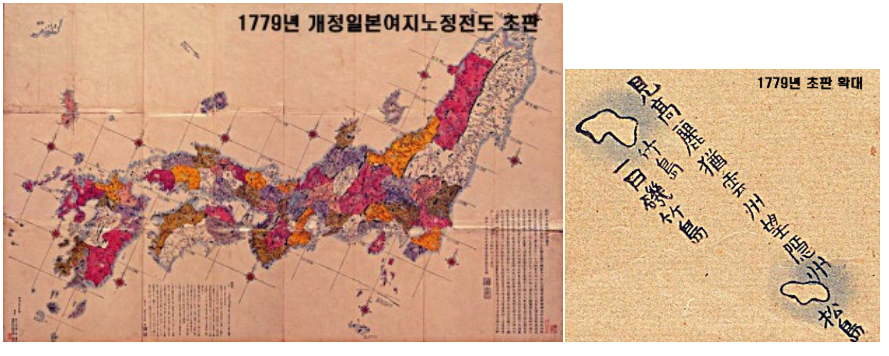 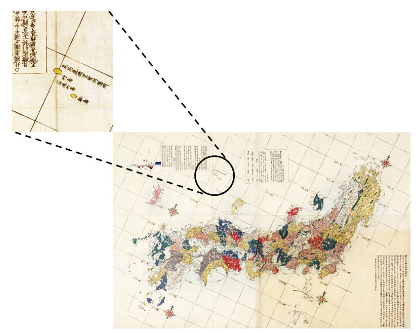 -개정판과의 차이-
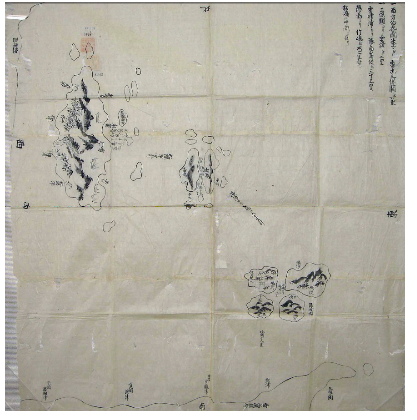 독도와 울릉도
색칠 X
독도와 울릉도
경위도선 표시 
경계 밖에 위치
개정일본여지로정전도(改正日本輿地路程全図)
(1779年-초판)
다케시마 지도
(1724年)
개정일본여지로정전도(改正日本輿地路程全図)
(1846年-개정판)
일본의 주장과 근거 그리고 반론- 예부터 한국이 독도를 인식 근거 부정
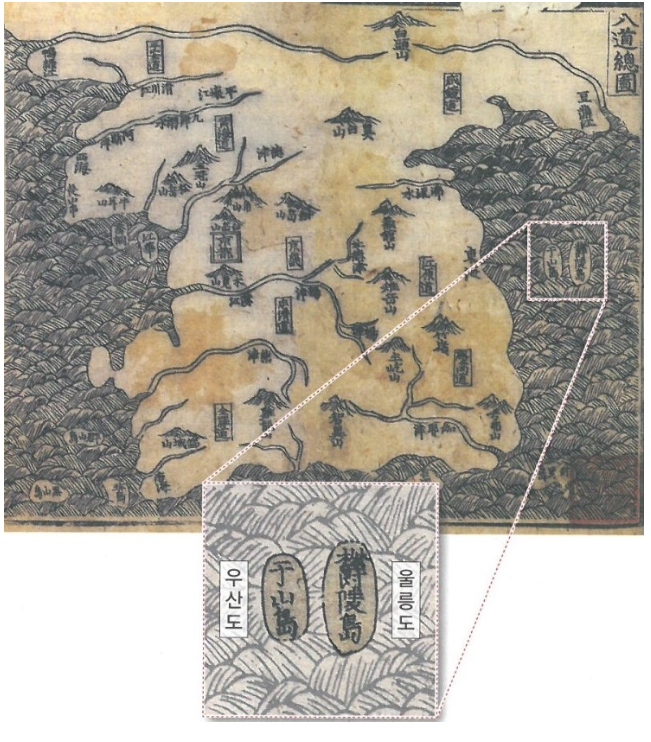 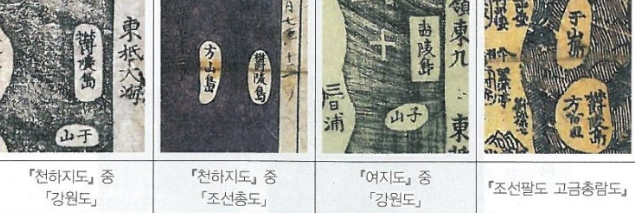 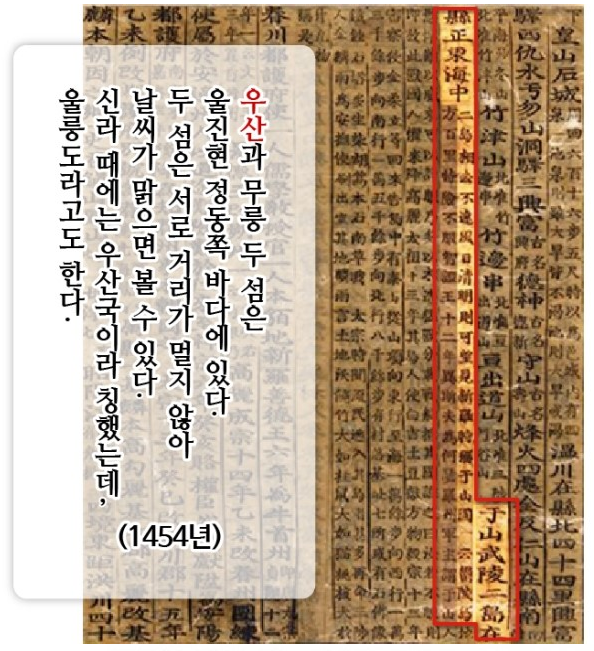 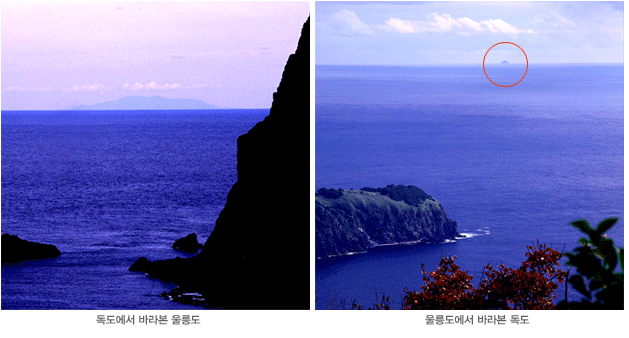 일부 문서 독도의 
위치 크기 불일치
한국의 독도 인식 자체를 
오류로 부정하는 건 부적합
일부 문서 독도의 
위치 크기 불일치
표기된 독도 부정
세종실록 지리지
울릉도에서 육안으로 확인 가능
문서 기록으로 확인 가능
일부 문서 오류 일반화
팔도총도
1530年
일본의 주장과 근거 그리고 반론-17세기 중엽에 독도의 영유권 확립
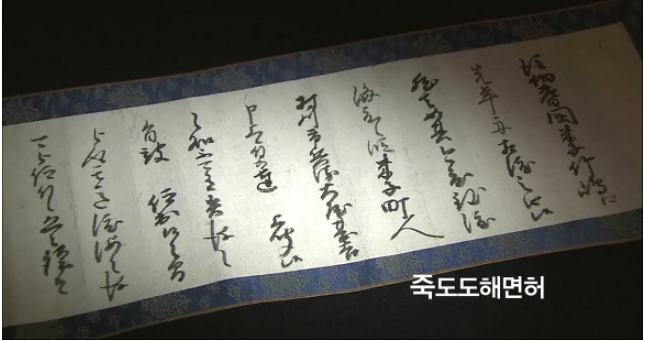 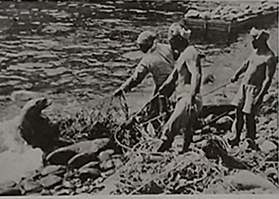 -도해면허 발급이유-
자국 영지에 갈 때 사용X
타국 영토에 갈 때 사용O
어장
정박장
독도의 수산물 
막부에 헌상
17세기 중엽
영유권 확립
일본 어민 
도해면허 발급
일본의 주장과 근거 그리고 반론-17세기 말 울릉도 도해 금지 O, 독도 도해 금지 X
죽도 도해 금지령
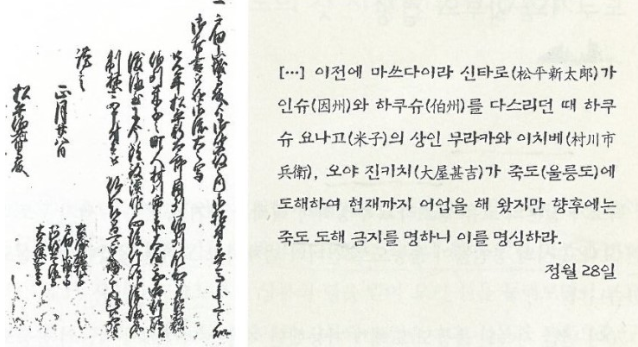 울릉도만 도해 금지
울릉도+ 부속 섬(독도)
 도해 금지
독도는 도해를 금지 안함
굳이 독도만 도해 금지령 
내릴 필요 없음
막부의 죽도도해금지령
1696年
독도= 일본의 땅
독도= 한국의 땅
일본의 주장과 근거 그리고 반론-안용복 진술의 부정
울릉도 도해 
금지령 실행
불법 도해에 대한 
안영복의 진술
조선의 비변사에서도 
철저한 조사
이번 사건으로 막부가 
돗토리번에게 영지 확인
안영복 ?
팔도와 함께 독도와 울릉도 기술
울릉도에 도해하여 불법
어업과 벌채하던  
일본인에게 따지다가 납치
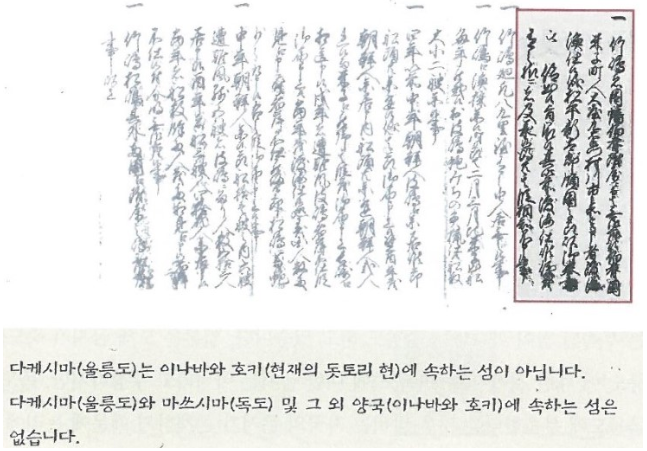 한국과 일본의 
기록 일부 
차이점∙ 누락
사실에 부합되지 않는 
내용 다수
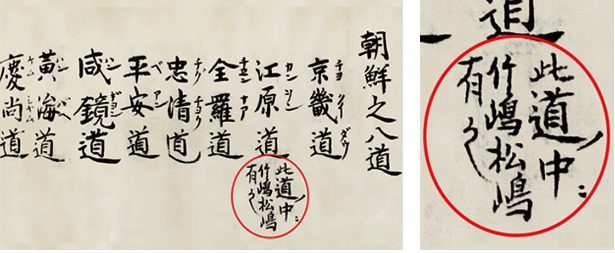 울릉도와 독도가 조선의 땅 임을 주장하기 위해 
직접 찾아감
안영복의 진술은 
신빙성이 없음
원록구병자년 조선착안일권지각서
(元祿九丙子年 朝鮮舟着岸一拳之覺書)
울릉도와 영유권 문제 대두